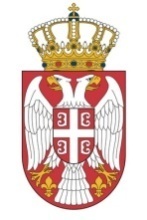 Republic of Serbia
Fiscal Council
ASSESSMENT OF THE DRAFT LAW ON BUDGET OF THE REPUBLIC OF SERBIA FOR 2016
December 8, 2015
Key notes
Planned permanent deficit decrease in 2016 of 0.75% of GDP will be very difficult to achieve
Must be achieved without “major” measures, unlike in 2015
At that, salary and pension freeze have been given up on and downsizing in the public sector had been ambitiously planned from the start
Half of the planned savings are uncertain; in addition – new risks from state- and socially-owned enterprises (MSC Bor, Petrohemija…)
Fiscal Consolidation success has not been assured yet – although 2015 was better than expected
It is possible the process will stall at the savings made in 2015 –  which is insufficient
Deficit above 3.5% of GDP in the medium-term is a poor outcome: public debt will continue to increase (over 80% of GDP), as well as interest payments expenditure, which will bring about anew departure from the goal
It is uncertain what the deficit will amount to in 2016
Inefficient implementation of public policies (public investments, severance payments), one-off revenues (socially-owned enterprises) could lower it below 3% of GDP
Unplanned liabilities (state-owned enterprises, court decisions etc), poor budget planning (subsidies, fines) – could lead to deficit exceeding 4% of GDP
2
Main objective for 2016 – permanent deficit decrease of 0.75% of GDP
In order to stop the public debt increase, the deficit needs to be lowered below 3% of GDP by 2017
This is the main objective of the consolidation and the arrangement with IMF – as deficit under 3% of GDP prevents immediate danger from a public debt crisis
For a lasting recovery of public finances, deficit should fall below 1% of GDP
In 2016, a permanent deficit decrease of 0.75% of GDP is necessary
Initially it was 6.7% in 2014 – 4% of GDP in permanent savings were needed
In 2015, the deficit decreased by 2.4% of GDP – good result
1.5% of GDP in permanent savings remains to be achieved in 2016 and 2017 (0.75% of GDP annually)
While much smaller than in 2015, the adjustment is more challenging
In 2015, decrease in salaries and pensions in the public sector (1.5% of GDP), recovery of tax collection after a drop in tax discipline in 2013 (1% of GDP)
Major measures exhausted – savings in 2016 from reforms and smaller individual measures
3
Measures exceeding 1% of GDP are planned
The measures must exceed the permanent deficit decrease (0.75% of GDP) due to the increase in interests (consequence of increasing public debt)
Main savings from decreased expenditures on salaries (downsizing)
4
Half of the planned savings uncertain
Revenue-related measures (excise increase) almost without risk
Expenditure-related measures not well enough prepared – almost certainly will fall short
Downsizing in general government
Plan similar to the one in 2015 that was unimplementable
Decrease in agricultural subsidies
Payment “per hectare” would be lower than the usual by a half – too large a change in a single year
Planned in 2015 as well, but did not succeed (came up as “unplanned” liability of the state at the end of the year)
Decrease of subsidies for the national media service (RTS & RTV)
Subsidies lowered from 9 to 4 bn dinars
Television license of 150 dinars will not suffice to fill in the gap
There is a risk of failing to achieve 0.35% of GDP of savings – should have waited with the salaries and pensions increase as that amount would completely alleviate the risk
5
It is not probable that the downsizing will yield the planned savings
The most significant measure in 2016 and 2017 (even more important in 2017), but it is unlikely that it will yield the expected results
Planned too ambitiously – there are no 75,000 excess employees (initial plan), no precise sector plans, no reform in healthcare, education, mass layoffs of tens of thousands of people per year are unlikely, no one in CEE has ever implemented a similar plan…
The planned downsizing in 2016 – 29,000 in general government  – highly unlikely
The first 9,000 by the end of January – according to the Government’s announcements, a sufficient number volunteered, with severance payment – possible, but this still represents only a small part of the plan
What about the remaining 20,000 during the year – analyses, plans?
Similarly, downsizing in 2015 by 25,000 ended up falling short
Disproportionately large part of the burden on local governments – how will they achieve a 10% downsize?
6
Unforeseen expenditures from state- and socially-owned enterprises are possible
Over 100 million euros of unplanned liabilities from the state-owned enterprises could be transferred to the budget
MSC Bor – total liabilities about 500 million euros
150 million euros in loans already under state guarantees – 23 million fall due in 2016, it’s unlikely that MSC Bor will be able to pay by itself
50 m debt to NIS (similarly to Srbijagas’s debt paid from the 2015 budget)
Petrohemija – 85 million euros debt to NIS
Was planned to be paid at the end of 2015 (together with Srbijagas) – will probably be carried over into 2016 (not accounted for in the budget)
Subsidies for Serbian Railways and Resavica planned at the same level as in 2015
For the Railways, we deem the plan to also cover severance payments for the downsizing (2,500 – 3,000 employees) from subsidy insufficient
Resavica in the group of 17 enterprises whose status shall be solved by May 31
Are reforms being abandoned, or is the budget plan inadequate?
7
Despite the good results in 2015, there still exists a risk of fiscal consolidation failing
Fiscal risks in 2017 similar to those in 2016
After the unfreeze of pensions and majority of salaries in the public sector in 2016, the pressures will only increase in 2017
Major, but unlikely savings from downsizing planned for 2017 as well, while unreformed state- and socially-owned enterprises can bring about new expenditures
Deficit could, in medium-term, stay above 3.5% of GDP
Approximately, the situation would remain at the level of the good results achieved in 2015
Insufficient to decrease public debt, renewed distancing from the goal
The Government must not lose initiative in conducting fiscal consolidation
Reform of socially-owned enterprises, resolving the status of “strategic” enterprises in due time (without creative solutions), Tax Administration reform, control of pensions and salaries…
8
Even with 0.75% of GDP in savings, only a slight deficit decrease in 2016.
At first glance, an almost unchanged deficit is planned for 2016 as in 2015 (4% of GDP compared to 4.1% of GDP)
Planned savings (0.75% of GDP) obscured by one-offs
2015 record breaking liquidity withdrawals from socially-owned enterprises into the budget, low investment implementation – temporary deficit decrease
2016 planned increase in severance payments – temporary deficit increase
Due to numerous one-offs, the budget lost credibility – it is uncertain what the deficit will amount to at the end of 2016
No limitation for new withdrawals from socially-owned enterprises into the budget; what has been done to increase efficiency of public investment implementation? Possible delay in resolving the status of “strategic” enterprises (smaller severances)
In 2016, deficit could be below 3% of GDP – but still worse in economic terms
Almost certain expenditures have been left out (guaranteed debt of MSC Bor, Petrohemija); some public expenditures poorly planned (subsidies, fines…); the state is not taking active steps towards preventable problems (court cases)
Deficit could also exceed 4% of GDP
9
Budget Law defines only a part of the state’s total deficit
In 2016, the planned deficit of the general government amounts to 164 bn dinars (4% of GDP)
Deficit of the Republic 135 bn dinars (3.3% of GDP)
Roads of Serbia and Corridors of Serbia 24 bn dinars (0.6% of GDP)
Other levels of government almost in balance (deficit of 0.1% of GDP)
Local governments currently not a source of fiscal deficit
In 2016, the budget is almost in balance (deficit of 1.3 bn dinars)
In 2015, even a small surplus achieved
The 2016 Budget Law defines the Republic’s deficit of 122 bn dinars (2.9% of GDP) – less than the actual deficit of the Republic
Not all project loans are included (13 bn dinars)
Sometimes, in public, the Republic’s deficit (in line with the Budget Law) is incorrectly presented as total deficit
Often the case in 2015 (Jan-Oct, Republic’s deficit 38 bn dinars, the “real” deficit of the state 63 bn dinars)
10
Key elements of the expenditure plan for the Republic in 2016
Total wages unchanged compared to the amount paid in 2015 
On one hand, increase in total wages by 2.5% due to salary increase
On the other, decrease in total wages by 2.5% due to announced downsizing
Envisaged increase in severance payments
15 bn dinars, for about 16,000 employees in public administration and about 7,000 in healthcare
Subsidies approximately at the same level
The plan for 2015 exceeded due to agriculture; in the plan for 2016, a part of the subsidies for Railways is for investments (“the Russian loan”)
No changes in social policies
Only the planned severance payments for employees of the enterprises undergoing restructuring are smaller
Planned increase in public investment (necessary), as well as expenditures for interest payments (inevitable)
11
The plan can be fulfilled, but the structure could be less favourable than intended
On one hand, savings on capital expenditures and public procurements are possible
Public investments planned at a 30% higher level – uncertain if they will be finally executed as planned?
The framework for the procurement of goods and services too wide – savings are possible, provided there are no delays or payments for the salaries of employees from this budget item
The transfers for mandatory basic and social insurance could be smaller by about 5-10 bn dinars
Savings could be made on severance payments provided that the downsizing is (once again) not carried out
On the other hand, the budget will probably be exceeded for subsidies, covering the liabilities of enterprises and salaries
12
The budget for subsidies will probably be exceeded
Agricultural subsidies are planned restrictively
The plan implies that subsidies per hectare should be halved – difficult to implement
Current subsidies for Railways and Resavica are not in line with the intended reforms 
Downsizing in Railways and de-protection of Resavica are to follow, but this is not shown in the budget
The subsidies for the public media services are halved
Hardly possible to make up for the loss through television license
No interventions planned for the indebted enterprises
MSC Bor – the guaranteed loan falls due, Petrohemija – debt to NIS
Subsidies for subsidized loans have suddenly been decreased (from 3.9 in the Draft to 2 bn dinars in the Proposal)
The revised budget for 2014 added as much as 8 bn dinars, setting the dynamics which are now being abandoned
13
The salary plan will depend on downsizing
It is good that no linear cuts in wage expenditures were made by Ministries
More in the Ministry of Interior (3%), less in the Ministry of Education (1.5%) – reflects the realistic dynamics

Still, it is uncertain whether plans have been made (education) and whether it will be those who have met the conditions for retirement and those who are actually superfluous (Ministry of Interior) that leave
14
Risk of other expenditures exceeding the budget
Severance payments for enterprises being restructured
The 6 bn planned covers (only) 10,000 employees
Payments of fines and damages
5 bn dinars – half of the expenditures in 2014
Liabilities decreased “at the last minute” (larger in the Draft than in the Proposal of the Budget by as much as 3.3 bn dinars) – are they now well planned?
15
The Budget for 2016 is less transparent than the one for 2015
Liabilities towards foreign investors unknown
Only the total amount of about 8 bn dinars for a group of enterprises (Fiat, Air Serbia, Truck Lite, Tigar Tyres, PKC)
Smaller incentives for new investments, but with a risk of liabilities being transferred to the upcoming years
3.5 bn dinars for new investments (half of the 2015 sum), but with the change of the Budget System Law, a door shall be opened to uncontrolled undertaking of liabilities
Unknown structure of activated guarantees
There is not even a list of enterprises this year (for which debt repayment falls on government), which was in place last year
16
Budget revenue has been projected realistically
The 2015 Budget stopped the negative practice of overestimating budget revenues
Revenue overestimation was present in 2012 and 2013, and partly in the 2014 Budget

Revenue for 2016 has been projected realistically
 Important for the credibility of the budgeting process

Increase of budget revenue of 20 bn compared to the amount collected in 2015
30 bn increase due to economic trends
20 bn increase due to excise on electricity and oil derivatives
30 bn decrease in one-offs (EPS, EMS, Telecom)
17
Better revenue collection contributed to the decrease of deficit
Public revenue in 2015 higher than planned by 1% of GDP
0.5% of GDP due to conservative budgeting
0.5% of GDP due to better collection of public revenue

Improved revenue collection is predominantly the result of better collection of excise on tobacco and oil derivatives
Specifically targeted measures

Collection of the profit tax atypically low in 2015
Recession in 2014
One-off accounting effects
Potential for a significant increase in collection in the upcoming years
18
Grey economy remains an issue
Efficiency of VAT collection









There is a need for an in-depth, systemic reform of Tax Administration that will span several years
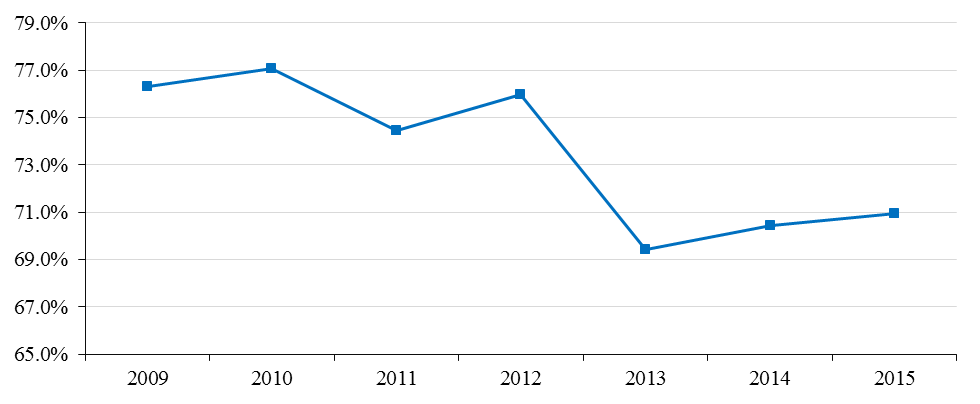 19
Additional revenue from grey economy possible
Additional revenue from grey economy not included in 2016 Budget
We approve, in line with good budgeting practices

Possible revenue increase of 1% of GDP in medium-term
Providing an in-depth reform of Tax Administration is undertaken, which is now running a decade late
Important not only for the budget, but also for a healthy business environment

No shortcuts or easy solutions for grey economy
Online fiscalisation in Croatia had no substantial effects on improving tax collection
20